Health InsuranceTrends & Strategies
Speakers
Charley Schlosser – BHS Insurance
Spencer Olson – BHS Insurance
Amy McCulloch – Lighthouse Insurance
How we got to where we are today
Healthcare versus Health Insurance
Healthcare drives the cost of health insurance 
Health insurance does NOT drive the cost of healthcare
How we got to where we are today
Healthcare becomes institutionalized 
First quarter of 20th century there was little need for health insurance 
Medicine became more advanced with respect to scientific discoveries 
Wage Freeze 
True start of group insurance 
Fragmented healthcare delivery system 
Profit centers within delivery system
How we got to where we are today
Politics 
1954: Employers become the “fall guy”
Quick education from lobbyist 
Capitol Conference 
Mandates
How we got to where we are today
Insurance companies have made their own blunders
HMO’s
Ivory white tower
CEO of Humana 
Bill Clinton, “Within 100 days.”
How we got to where we are today
ACA/Healthcare Reform 
Reducing cost changed to increasing access
Healthcare versus Health Insurance
Pricing Transparency
What is Pricing Transparency?
The ability of a patient to discover the cost of a particular medical service or treatment prior to receiving the actual medical service or treatment
i.e. MRI, Surgeries, Specialist Visits, X-Rays, etc…
Understanding your Health Insurance Plan
Deductibles, Co-Insurance, Total-Out-Of-Pocket Maximums
Extremely important for HDHP/HSA 
Consumers Becoming Savvy Healthcare Shoppers
Understanding the tools and resources available
The “Amazon” mentality
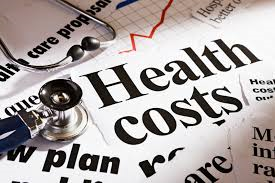 Pricing Transparency
Why is Pricing Transparency Important?
It allows employees and their dependents to make informed decisions about their health care. They are able to compare prices and shop. 
It can help drive down health care expenses for both the employer and the employee. 
It informs the public about health care costs which has the potential to support a more efficient health care delivery system in the U.S.
More expensive doesn’t necessarily mean better. You can find fair, low cost providers to get services rendered.
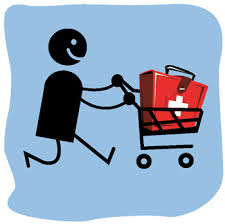 Pricing TransparencyTools and Resources
Tools & Resources via the Insurance Carrier
PriorityHealth Rewards - Cost Estimator Tool
BCBSM (PPO Only) – Estimator Tool 
UnitedHealthcare’s Price Transparency Tool
Aetna’s Member Payment Estimator
Tools & Resources via Third Party Companies
Healthcare Bluebook
Health Advocate – Health Cost Estimator
Castlight Health
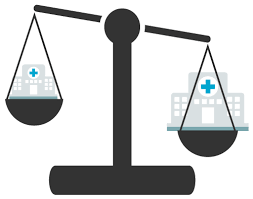 Pricing Transparency: Examples
Self-Insured Employer Group (300 Employees)
Incentivized employees to have child delivery at 1 of 3 researched and selected hospitals. Original price range was $16,000 - $85,000. Incentive = Free Diapers & Baby Wipes for 2 years. 
Fully-Insured Employer Group (145 Employees)
Incentivized employees to use the transparency tools and resources available to them for medical procedures. Incentive = Visa Debit Cards ($) and additional PTO/Vacation.
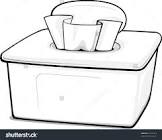 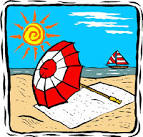 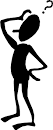 Pricing Transparency
Incentivize or Penalize?
Honeywell Study: 
In 2016, the company switched from an employee incentive to an employee penalty for their pricing transparency program – support services, utilization and savings rose 4 times without a negative impact on employee satisfaction.
Employee Communication
The estimated average time an employee spends on weighing benefits options is……



15 MINUTES!
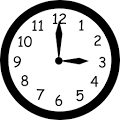 Employee Communication
Employee Communication about your Employee Benefits Programs is as important as ever!

Three Important Reasons:
ACA is moving the marketplace to consumerism in benefits
The escalation of medical costs & insurance premiums
Multigenerational Workforce
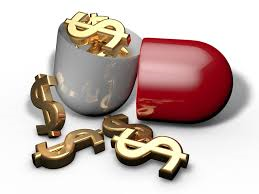 Employee Communication
Culture Change – Engage Employees
Boomer
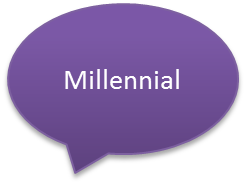 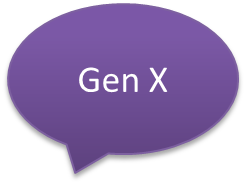 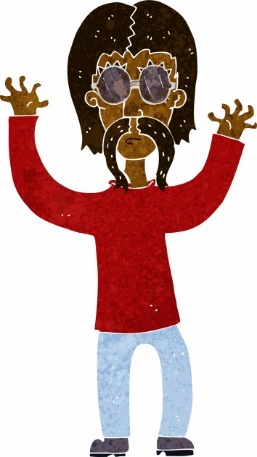 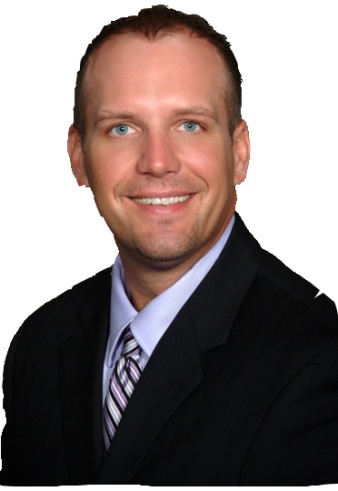 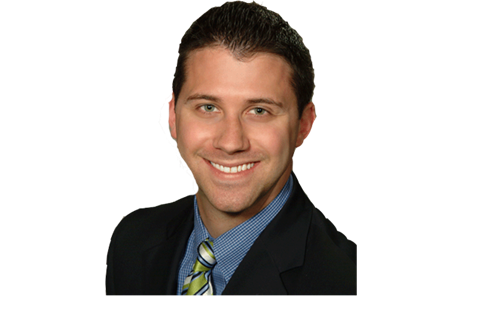 Employee Communication
Today’s workforce is largely comprised of young millennials, MetLife’s EB Trend Study shows the group isn’t as self-reliant as they may seem……

They are looking to their employer for guidance.
Methods & Strategies
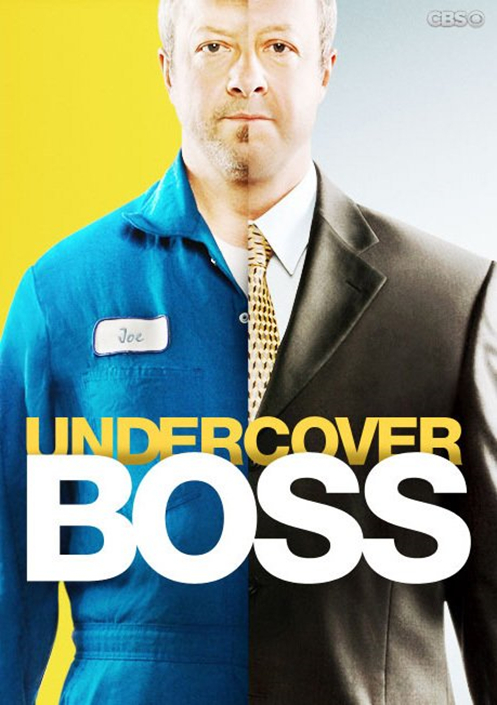 Employee Surveys
The Good, The Bad, & The Ugly
“Watercooler Talk” 
Future Surveys: Culture + Wellness

Employee Benefits Committee
Engage employees from each department
Monthly, Quarterly, Semi-Annually
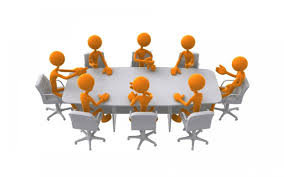 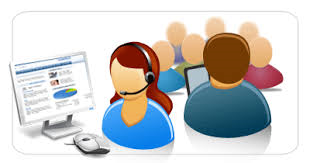 Methods & Strategies
Delivery of Benefits Communication

Enrollment Systems: Online Technology, Mobile App Friendly 
HRIS/Payroll/Benefits Administration Systems
Decision-Advice-Guidance Platforms (i.e. Jellyvision)
Paper: Posters, Mailings, Flyers, Pre-Populated Enrollment Forms 
In-Person: One-on-One Meetings, Small Group Meetings
Telephonic: Dedicated Call Center for Enrollment, Claims, Employee Issues, Questions, etc…
Lunch ‘N Learns
Training Videos/Recorded Webinars
Employee Communication
“Employees who are satisfied with the benefits offered by their employer are three times more likely to be satisfied with their jobs and feel more loyal to their employer”
- MetLife Employee Benefits Trend Study
Alternative Funding Methods
Fully insured plan
Employer pays fixed monthly premium to insurance company
Pros
Monthly costs do not fluctuate/no to low risk
Easy to budget
Minimal administrative & accounting work
Depending on size, employer can be somewhat shielded from own experience (community rating)
Alternative Funding Methods
Cons
“unused” premiums = insurance carrier profit
Negative loss ratio can result in large renewal increase
Limited flexibility with plan design
High administrative expenses/overhead including taxes & fees
Alternative Funding Methods
Health Reimbursement Arrangement (HRA)
Typically partnered with a fully insured plan
Employer purchases “high deductible” and self-funds the difference between employee deductible and plan deductible
Premium savings is used to fund HRA claims
Pros
Reduced plan costs with limited risk
Minimal disruption to level of benefits
Easy to administer (usually seamless with carrier)
Cons
Risk of claims exceeding premium savings
Alternative Funding Methods
Shared funded or level funded plan
Employer pays a fixed monthly expense for
Administration
Insurance premium
Claims spend
If claims exceed projections the carrier is on the risk, if claims are lower than projected, employer receives a refund
Pros
Reduced plan costs with limited/no risk
Minimal disruption to level of benefits
Cons
Limited carrier market
Difficult to obtain competitive quote (carriers are picky on risk)
Terminating can be costly
Alternative Funding Methods
Captive Arrangement
A self-funded insurance arrangement that is typically “owned” by multiple employers
Allows employers to purchase a higher level of catastrophic coverage compared to buying on their own
Employers assume their own first level of risk (self-funding), claims in the captive level are shared by all employers, stop loss is in place for claims after the captive level
Alternative Funding Methods
Captive Arrangment

Pros
Can lowers plan cost/stabilized pricing
Controls risk
Plan design flexibility
Access to data
Minimal disruption to level of benefits
Emphasis on wellness
Employers share best practices
Cons
Initial capitol investment 
Additional administration/accounting responsibilities
Potential for “bad risk/unknown” to join captive
Terminating can be costly
Alternative Funding Methods
Partial Self-funding
Employers pay their own claims up to reinsurance limits
Specific insurance protects against individual catastrophic claims
Aggregate protects against group’s entire claims
Pros
Can lower plan cost
Plan design flexibility
Access to data
Minimal disruption to level of benefits
Cons
Fluctuating monthly costs (can be hard on cash flow)
Risk can outweigh potential financial gain
Additional administrative/accounting requirements
Can be costly to terminate
Cost containment strategies
Implement alternative funding mechanisms  
Plan design strategies
Defined contribution
Spousal exclusion
Auto exclusion
High Deductible Health Plan (HSA)
Disease Management/wellness
Onsite Clinic
Pricing transparency
Telehealth
Direct Provider Contracting
Narrow Networks
Vendor evaluation (particularly prescription benefit manager)
Future
When it comes to employee health plans in March 2017, one thing is certain – nothing is certain! We’re anticipating changes to ACA, but the extent of those changes is still up in the air.  We’re hearing that the majority party in Washington, DC may see parts of the ACA they like and wish to retain. The timeline for change is also uncertain. If the repeal and replacement process follows a timeline similar to the ACA’s implementation, we may be looking a multi-year process.
Future
February 16, 2017 House Republicans release ACA replacement plan

Just Do it!!!
Panel Discussion/Questions